ИДГ РАН
  
Пятая международная конференция
«Триггерные эффекты в геосистемах»
4-7 июня 2019 г.
 

Возможные направления в сейсмоэлектрических исследованиях


Камшилин Анатолий Николаевич,
Казначеев Павел Александрович
(ИФЗ РАН)
 
Москва, 2019
Параметрические и автоколебательные сейсмоэлектрические явления в геофизической среде
-
экспериментальные исследования
Параметрические и автоколебательные сейсмоэлектрические явления в геофизической среде
«Лишь сравнительно недавно из многообразия колебательных
 процессов были выделены и получили пристальное внимание 
ученых так называемые параметрические колебания». 
Чечурин С.Л.

Эта работа является продолжением цикла полевых и лабораторных исследований  сейсмоэлектрических колебаний. При постановке опытов и анализе результатов, мы представляем «верхние слои» литосферы как электрическую колебательную  систему, которая «приходит в движение» благодаря внешним источникам упругих колебаний.  В качестве источников упругих колебаний в полевых экспериментах  мы использовали вибраторы разных типов (от сейсморазведочных СВ 10/110 до площадных ИВ – 98Е), во время лабораторных опытов использовался преобразователь из сегнетовой соли. В зависимости от условий опытов возбуждались  сейсмоэлектрические колебания различных видов: вынужденные, автоколебания  и   параметрические.  Основное внимание обращено на параметрические колебания.
Параметрические и автоколебательные сейсмоэлектрические явления в геофизической среде
Существует разница между параметрическими  (ПК) и вынужденными колебаниями (ВК). При вынужденных колебания задана сила или иное внешнее воздействие,   при  этом параметры системы не меняются. 
Параметрические колебания возникают не под действием вынуждающих сил, в результате периодических изменений одного или нескольких «колебательных параметров» системы за счет энергии внешнего источника, который часто называют генератором накачки. Усиление колебаний происходит, когда периодически изменяются величины реактивных элементов. Для электрической параметрической системы  литосферы - усиление колебаний происходит  при изменении  реактивного  параметра  ёмкости С. Если  на параметрическую систему  подается внешний электрический сигнал, то возможно формирование колебаний на комбинационных частотах  fс ±  kfн где fс и fн равны, соответственно, частоте сигнала и частоте генератора накачки. Возможно, также, появление параметрического резонанса (ПР). ПР резко отличается от обычного (классического) резонанса. Легче всего возбуждается главный (первый) резонанс когда частота накачки в два раза больше частоты сигнала.
На возможность использования   параметрических  явлений для усиления и генерации электрических колебаний впервые указали Л. И. Мандельштам и Н. Д. Папалекси.
Спектры электрических (E) и сейсмических (S) сигналов до и во время работы вибратора. Параметрический резонанс.
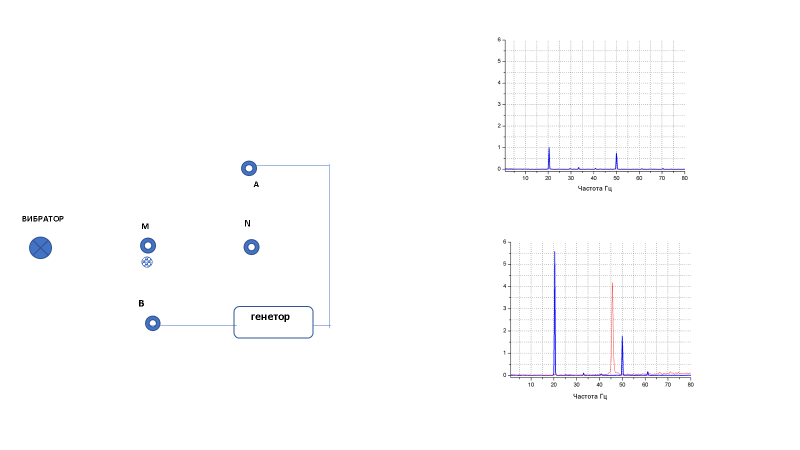 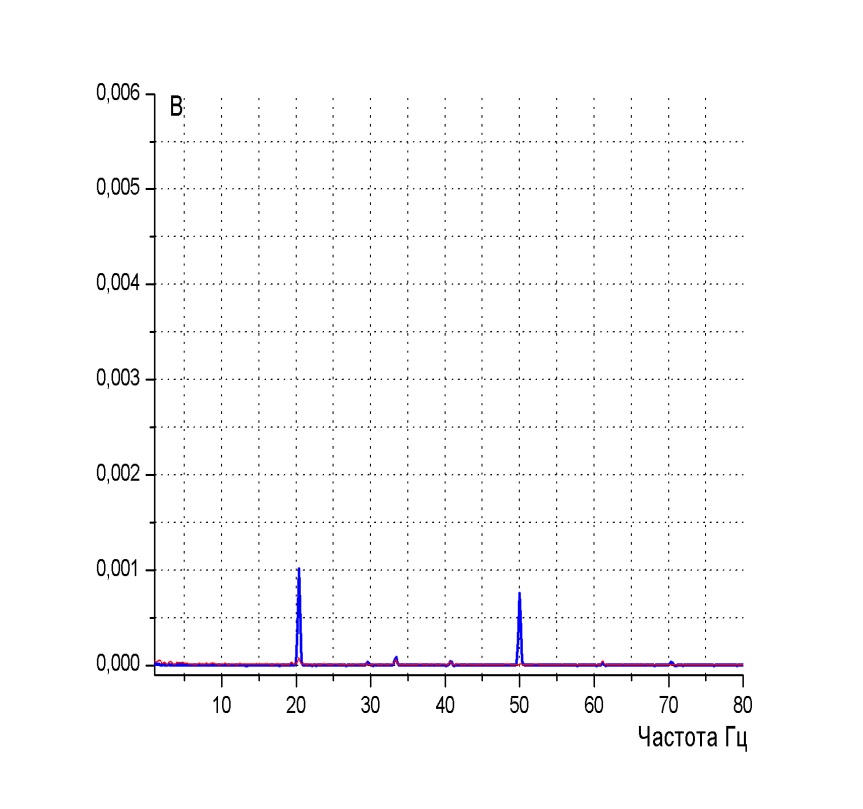 2 м            	        1 м    	       	 

      		              S (cейсмоприемник)
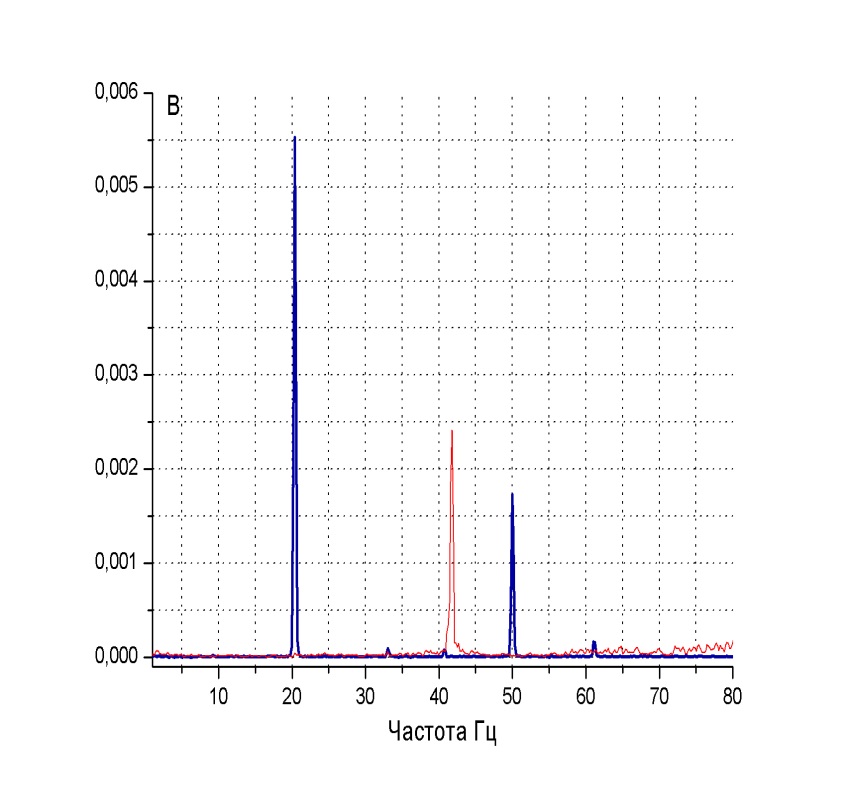 До вибрации (верхняя панель справа) - задающий генератор (ЗГ) возбуждает электрическое поле в среде на частоте 20.3 Гц. Спектр электрического сигнала Е (синий цвет), измеренного как разность потенциалов на MN, показывает два пика – 20.3 Гц (поле от ЗГ) и 50 Гц (поле промышленной частоты).

После начала вибрации (нижняя панель справа) -  вибратор создает упругое поле на частоте ~42 Гц (красный цвет). Сигнал E на МN возрос  в  6 раз.
Комбинационные частоты в электрическом отклике
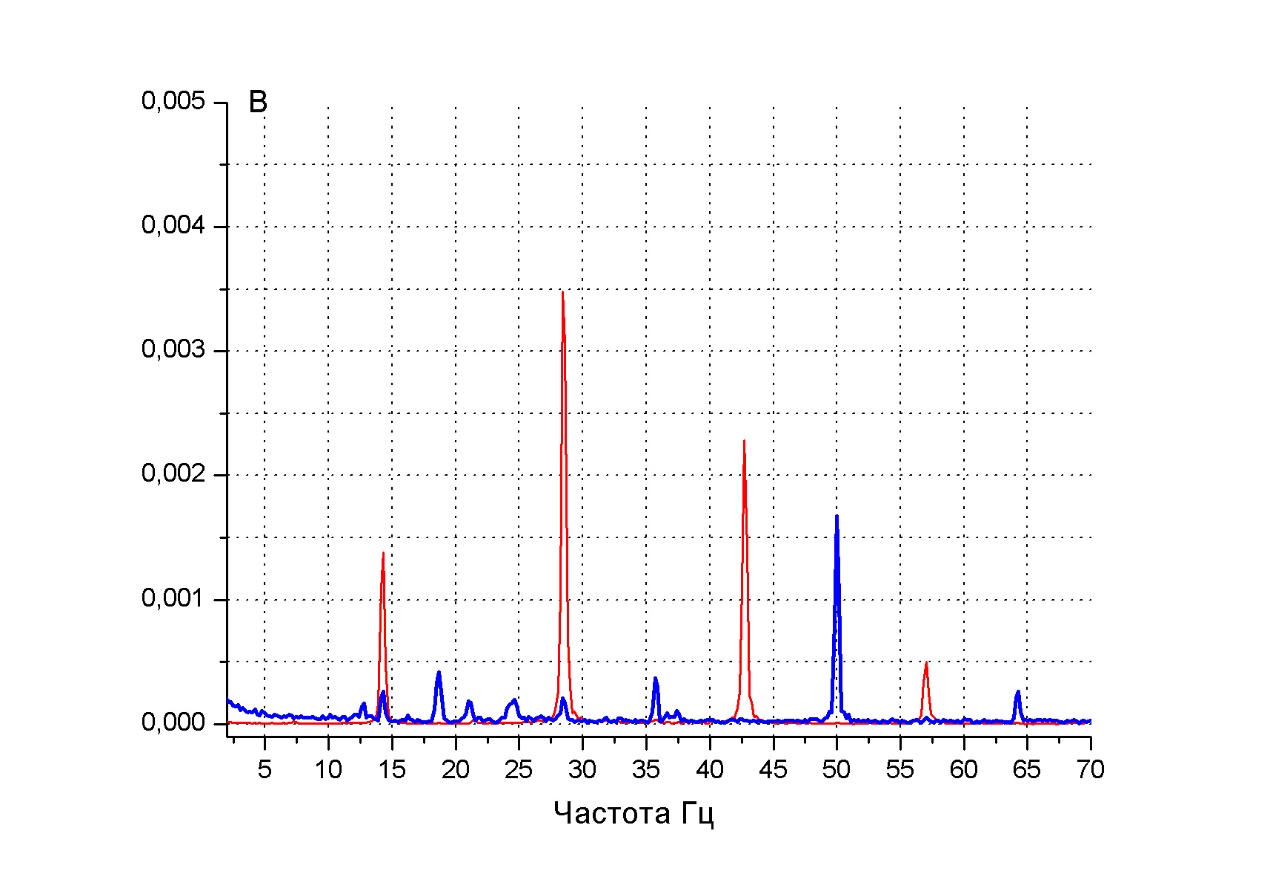 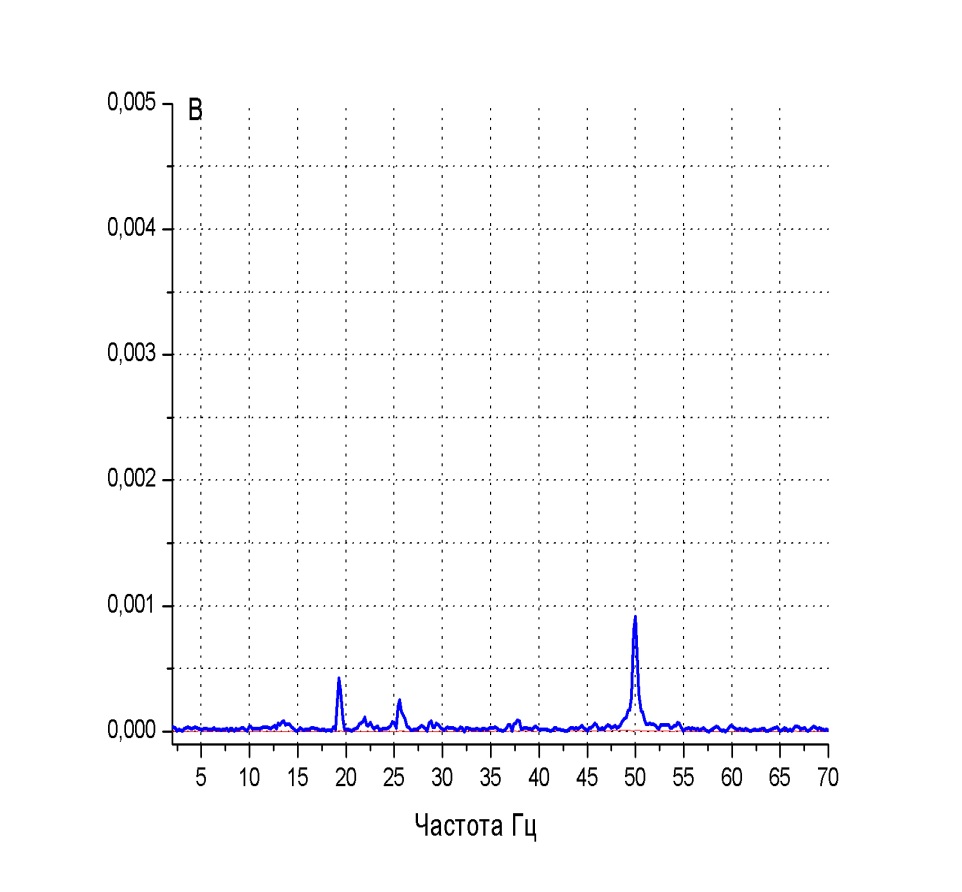 28.5
E – синий
S – красный
14.2
35.8
64.2
Слева показаны спектры электрических Е и сейсмических S колебаний до начала работы вибратора. Наиболее сильный электрический сигнал наблюдается на частоте индустриальной помехи 50 Гц, также присутствует более слабый сигнал помехи с частотой 25 - 26 Гц.
  
 Справа представлены спектры сейсмического сигнала S и электрического отклика E во время работы вибратора. Сейсмический сигнал - квазисинусоидальные колебания с частотами основных  гармоник 14.2, 28.5, 42.7 и 56.9 Гц. Во время вибрации в электрическом поле появились четыре новых колебания с частотами  14.2, 28.5, 35.8 и 64.2 Гц. 
14.2 Гц и 28.5 Гц -   электрические отклики на двух частотах вибратора 
35.8 Гц и 64.2 Гц -  комбинационные частоты, они порождены взаимодействием первой гармоники вибратора  (14.2 Гц) и электрического поля помехи (50 Гц): 35.8 Гц = (50 Гц – 14.2 Гц)   и   64.2 Гц = (50 Гц + 14,2 Гц)
Обсуждение результатов
1. В соответствии с СЭЭФ1 при вибрационном воздействии должно изменяться электросопротивление грунта. При этом, как следует из наших результатов полученных раннее (эксперименты с электовариометром) упругие колебания в значительной степени  изменяют реактивную (энергонакопительную) составляющую  сопротивления.  Под влиянием вибратора, который служит в наших опытах генератором накачки,  среда приобретает свойства электрической параметрической системы с  изменяющимися во времени параметрами реактивных элементов (емкость С) и происходит возбуждение параметрического резонансе. 

2. Для геологической  электрической колебательной системы входными сигналами являются электрические токи, существующие в верхних слоях земной коры. Они могут быть естественного и искусственного происхождения и возбуждаются в широком диапазона частот. Особый интерес, в данном случае, представляют токи растекания индустриального происхождения на частоте 50 Гц и земные токи естественного происхождения, медленно изменяющиеся за сеанс вибровоздействия, который длился 27 с. 
Колебания, возникшие на частотах 35.8 Гц и 64.2 Гц, это параметрические колебания на комбинационных частотах 50 ± 14.2 Гц. Электрические колебания на частотах 14.2 и  28.5 Гц, совпадающие  с первой и второй гармониками вибросейсмического сигнала, это комбинационные частоты вида kfS для  квазипостоянных входных токовых сигналов.

Итак, в результате экспериментов  получен  параметрический сейсмоэлектрический резонанс и представлены доказательства того, что проявление сейсмоэлектрического эффекта первого рода в условиях параметрических колебаний аналогично сейсмоэлектрическому эффекту второго рода (СЭЭФ2). Наблюдавшиеся явления возникновения и усиления параметрических колебаний при сейсмоэлектрических преобразованиях можно назвать, по аналогии с СЭЭФ1 и СЭЭФ2, «сейсмоэлектрическими параметрическими эффектами».
ЗАКЛЮЧНИЕ
«Пока что человек продолжает лишь познавать расширяющуюся сферу влияния параметрических колебаний» ( Чечурин С.Л.)  Это замечание  справедливо и для геофизики. Литературные публикации, общение с коллегами , собственный многолетний опыт полевых работ - это источники непонятных явлений с которыми сталкивался практически каждый геофизик. Возникновение не подающимся объяснению колебаний, странная реакция горных пород на упругие, электрические  воздействия и т.д. 
Сейсмоэлектрика тоже не стоит в стороне и поражает неожиданными явлениями. Часть из них (даже из нашей практики) еще не понятна, часть уже подаются разумному  объяснению. Именно параметрические колебания позволили по другому экспериментальные результаты.
Усиление колебаний при резонансе, это  результат  изменения емкости С   трещиноватой среды при сейсмоакустическом воздействии. Возможно с этим связано необычное проявление сейсмоэлектрического эффекта первого рода .

Параметрические колебания тесно связаны с автоколебаниями, есть мнение, что автоколебания - это установившиеся параметрические. Работа в этом направлении  весьма интересна, учитывая, что первые эксперименты с сейсмоэлектрическими  автоколебаниями мы уже провели. 

Параметрические колебания   -  это важное направление в сейсмоэлектрических исследованиях 

«Оказалось возможным возбудить сильные резонансные колебания в электрической колебательной системе в отсутствие каких-либо  электрических или магнитных полей одним только механическим периодическим изменением как её самоиндуктивнотсти так и её ёмкости»  Н. Д. Папалекси.  Эволюция понятия резонанса //Успехи физических наук. Т. XXXI, вып. 4. 1947
Нелинейные сейсмоэлектрические явления
-
предпосылки, направления исследований, возможные приложения
Теоретические предпосылки
Теоретические предпосылки
Экспериментальные предпосылки
Экспериментальные лабораторные и полевые исследования СЭЭФ активно проводились в последние 30 лет и показали существенно более сложный характер эффекта по сравнению с теоретически ожидаемым:
отличие зависимостей результата СЭЭФ2 от управляющих параметров (частота, пористость, концентрация растворов) от теоретического описания [Агеева и др., 1999];
проверка линейности СЭЭФ в полевых условиях [Butler et al., 1999];
наблюдение резонансных явлений – комбинационных гармоник [Гульельми, 1989], автоколебаний [Kamshilin, 2004] и параметрического резонанса [Камшилин, 2018];
трудность выделения «быстрых» волн в лабораторных и полевых экспериментах [Светов, 2008; Schaekel et al., 2011];
влияние неоднородности насыщения на СЭЭФ [Bordes et al., 2015];
выявление эффективных в плане СЭЭФ горных пород (в т.ч. искусственно созданных) и флюидов [Schakel et al., 2009; Smeulders et al., 2015];
проблема соответствия теоретических и экспериментальных данных [Schoemaker et al., 2008, 2012; Grobbe et al., 2012];
проблема соответствия лабораторных и полевых экспериментов.
Нелинейные сейсмоэлектрические преобразования
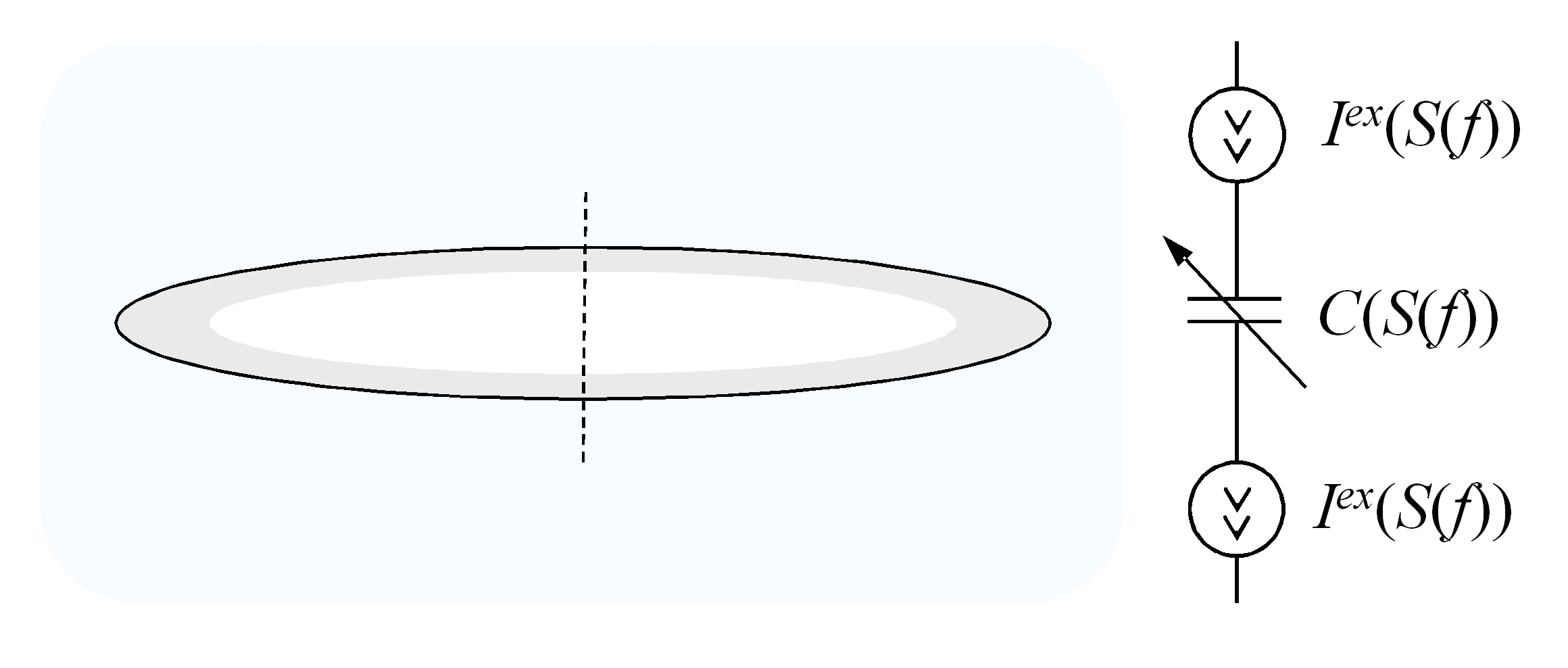 Направления возможных исследований СЭЭФ
Направления возможных исследований СЭЭФ:
изменение лабораторной методики
исследуемый
образец
измерительные электроды
ультразвуковой
излучатель
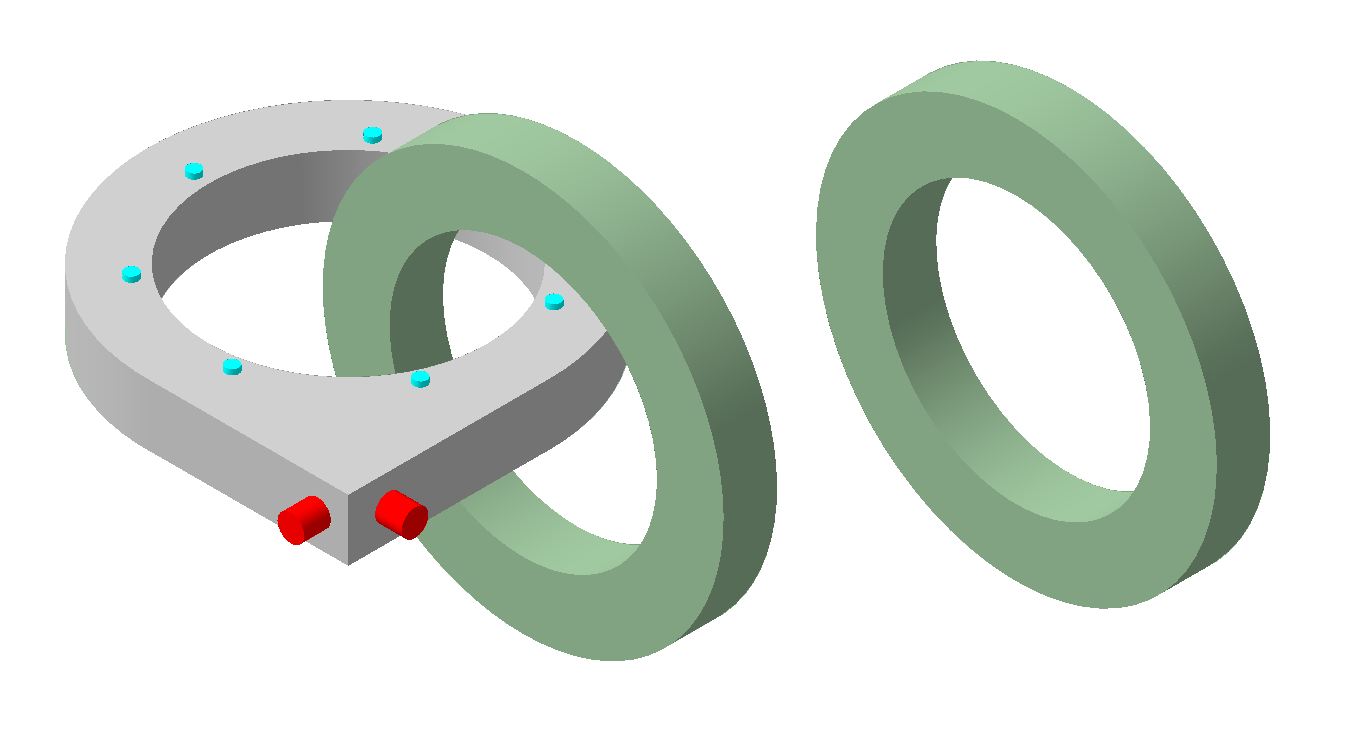 электрод
образец
̅jΣ≠0
̅j
ультразвуковые
излучатель и
приемник
̅jΣ≈0
внешняя измерительная электронная схема
трансформаторный
датчик тока
Imeas
электрод
Направления возможных исследований СЭЭФ:
изменение лабораторной методики
типы возбуждающих сигналов
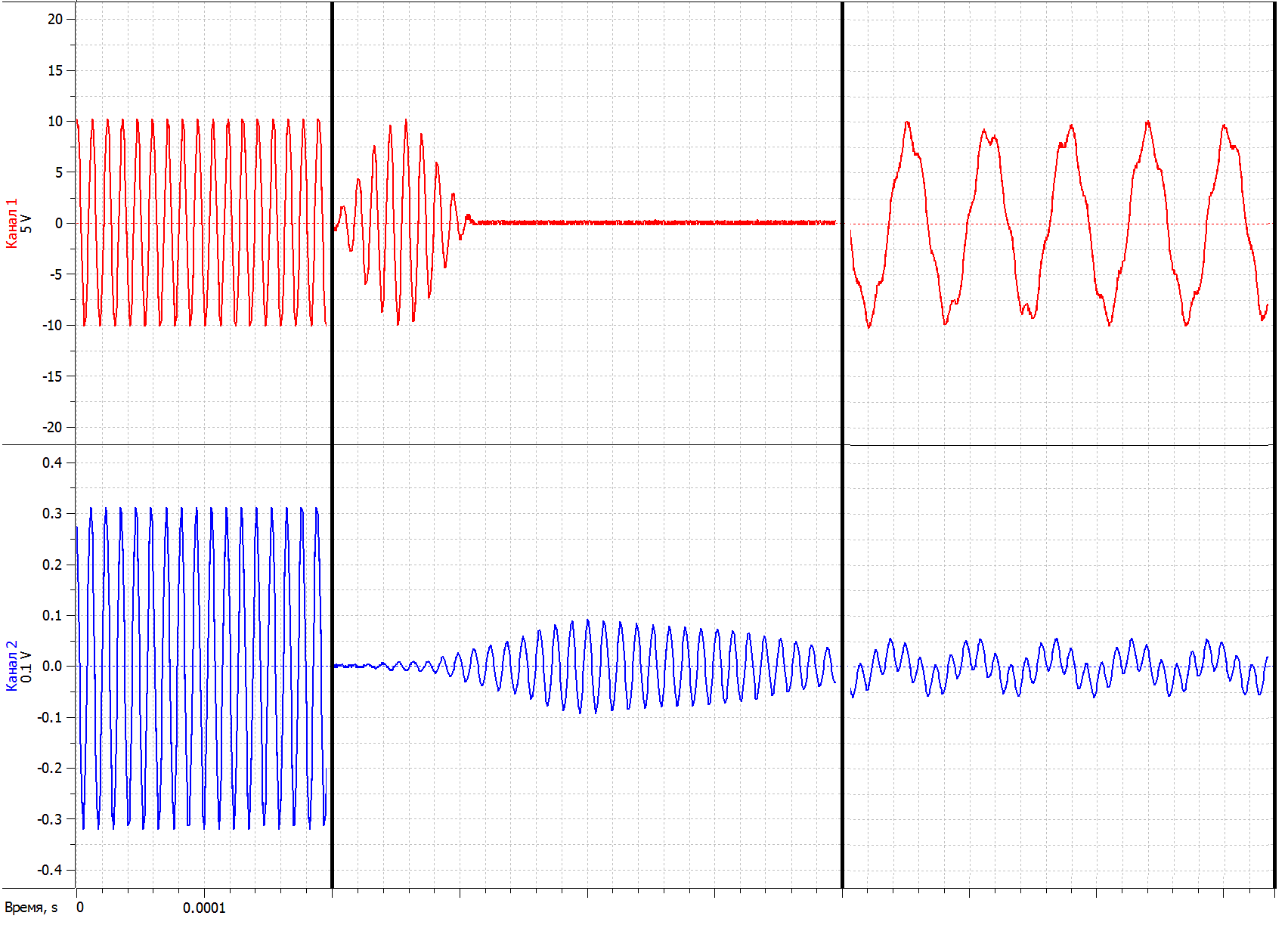 I
III
II
I. Работа в частотной области – гармонич. одночастотное УЗ-возбуждение.
II. Работа во временной области – возбуждение цугов колебаний.
III. Суперпозиция сигналов – гармонич. двухчастотное УЗ-возбуждение.
Спасибо за внимание!
Направления исследований, следующие из
теории сейсмоэлектрического эффекта
Изменение методики и лабораторной установки для исследования сейсмоэлектрических явлений
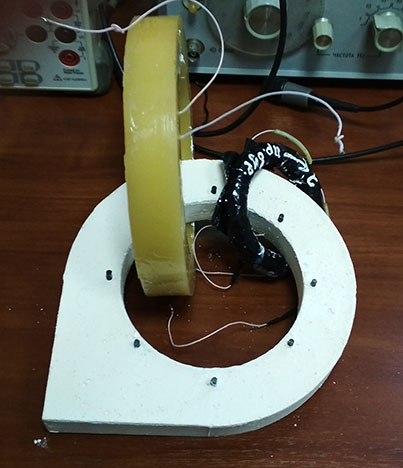 трансформаторный
датчик тока
измерительные электроды
исследуемый
образец
Распределение электрического поля в образце
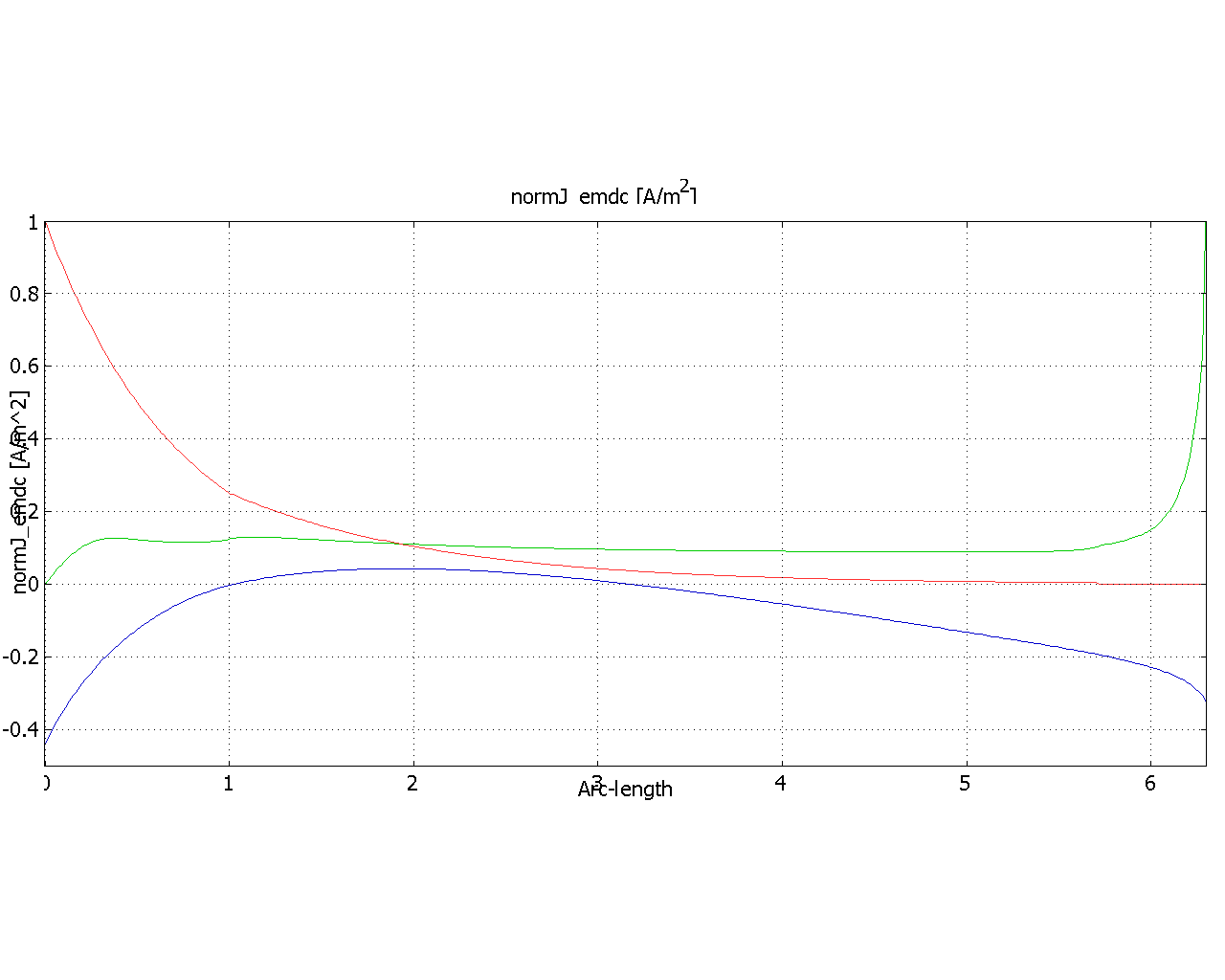 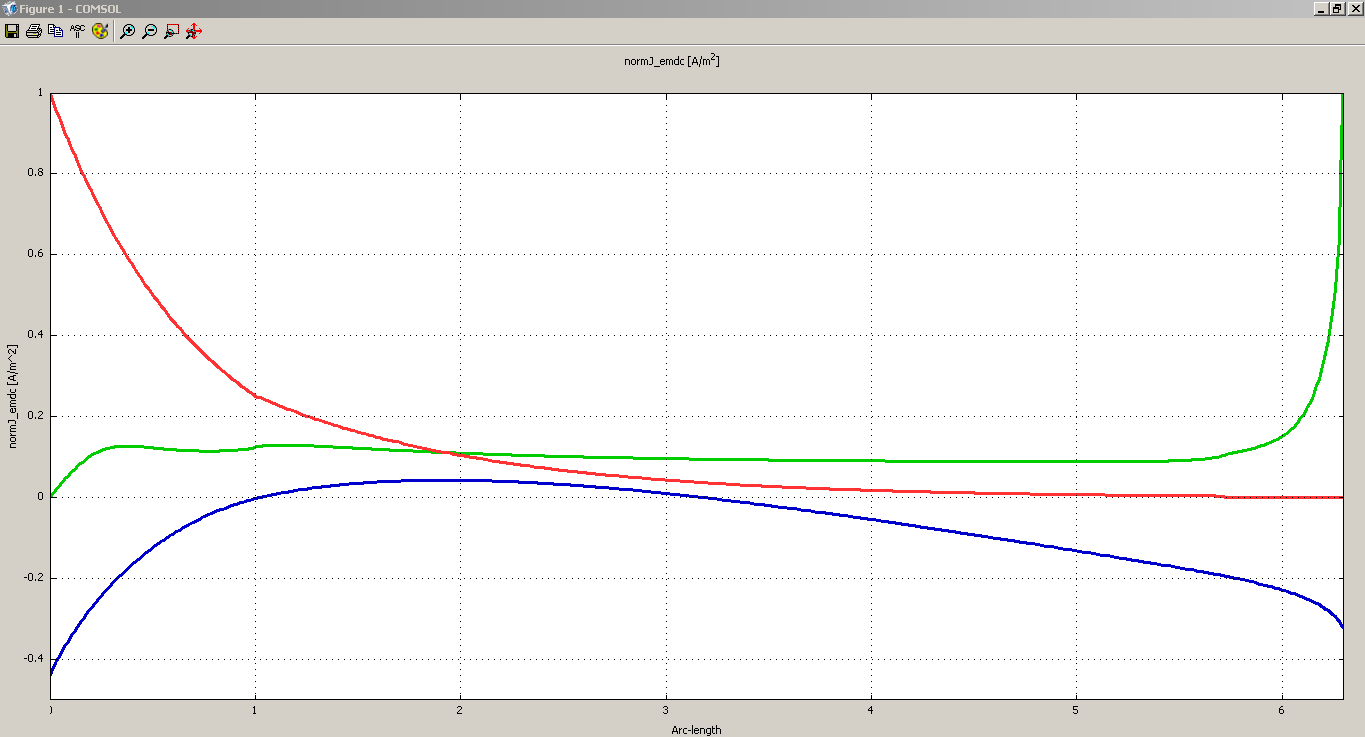 jex
φ или j, В или А/м2
jΣ
0
φ
расстояние вдоль образующей, отн.ед.